ISO 14001 (2015) Implementation
October 29th, 2019
Why Did Hexcel Pursue ISO 14001 (2015) Certification
Customers are requiring it
Boeing
Spirit
Airbus
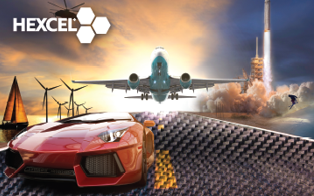 Why?
Stakeholders want reassurance that you have a Standardized way in managing environmental risk.
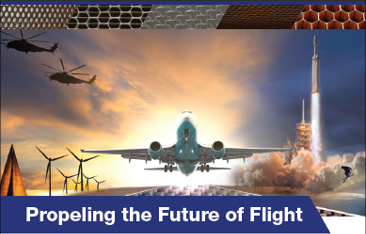 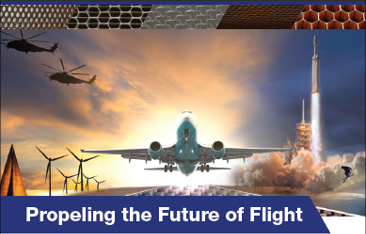 Increasing Investor Scrutiny
- - - Evolution of ESG  - - -
Investor survey
47% use ESG screens for evaluating investments 
75% said ESG has become more important in past two years 
- Evaluate risk
- Response to changing client demand 
Annual reports are leading source of ESG information  
	- Corporate sustainability reports were not highly valued
											Survey by Clermont Partners, Spring 2018 (189 respondents)
Now, What’s Changed with the New 2015 Standard?
How Did Hexcel Achieve ISO 14001 (2015) Certification?
Key Learnings From Having EMS in Place
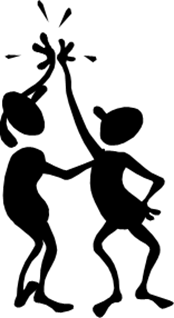 Environmental Management
CG is currently considered the most complex/highest environmental risk within Hexcel – Per Tim S.
Corporate umbrella 14001 is based off  CG’s EMS
From Basic Compliance Challenges to Best in Class
Questions/Comments…